Прокуратура города Вологды разъясняет
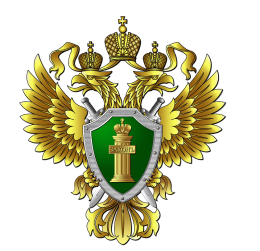 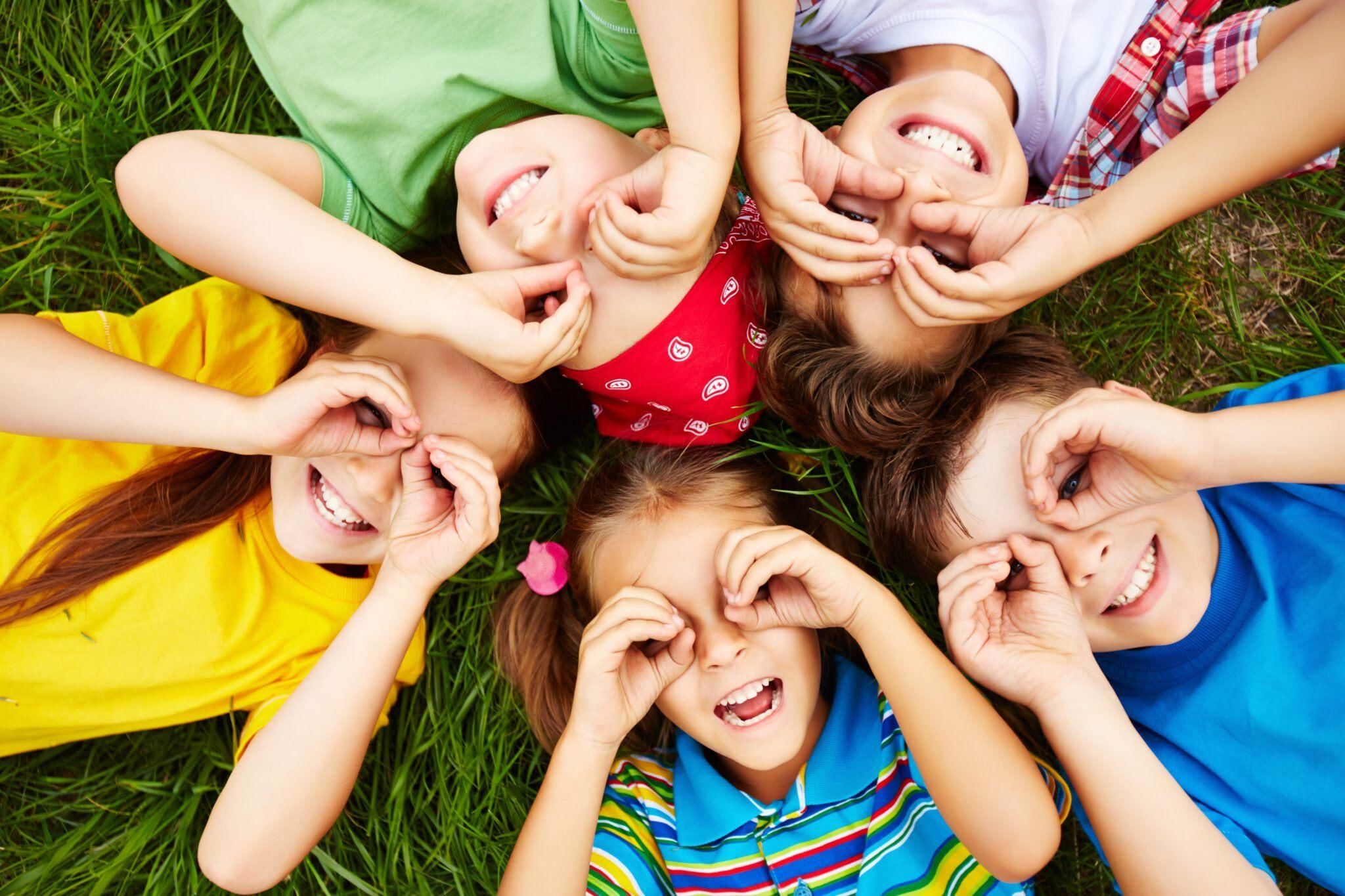 Правила безопасности для детей
С раннего детства ребенок должен знать, что люди бывают разные, и общаться надо только с теми, кого знаешь.
 
Соблюдая правила безопасности, ваш ребенок сможет принять 
самое правильное решение в сложной ситуации 
и избежать встречи с преступником.
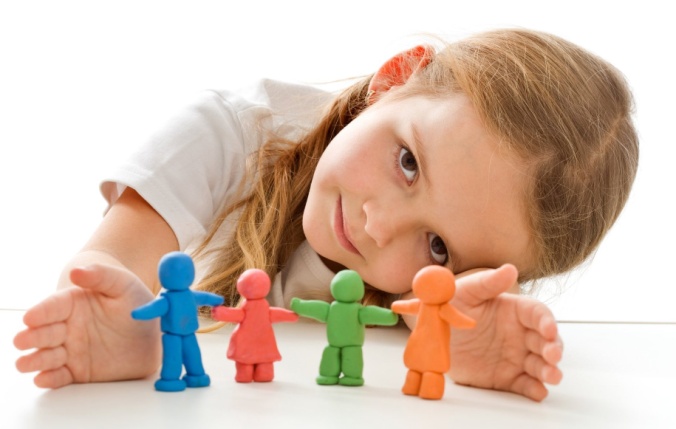 Прокуратура города Вологды разъясняет
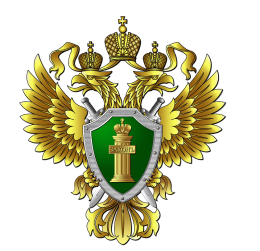 Ребенку нужно навсегда усвоить
НА УЛИЦЕ:
 Выходя из дома, всегда предупреждай, куда ты идешь, где будешь и во сколько ты вернешься. Если возвращаешься домой поздно вечером, проси, чтобы тебя встретили.

 В общественном транспорте садись ближе к водителю, чтобы он мог тебя видеть. Не вступай в разговоры с незнакомыми пассажирами, не рассказывай куда едешь и где живешь.

 Если необходимо пройти в темное время суток, постарайся идти вместе с людьми. Переходи улицу по подземному переходу в группе людей.

 Не ходи в отдаленные и безлюдные места, не играй на стройках и в заброшенных домах.

 Если показалось, что кто-то тебя преследует, необходимо незамедлительно проследовать в людное место, обратиться к взрослому.

 Увидев впереди шумную компанию или пьяного, перейди на другую сторону улицы или измени маршрут, при этом не следует вступать в конфликты.

 Добирайся до дома только известным транспортом (троллейбусом, автобусом, маршруткой), никогда не останавливай чужую машину и не садись сам, если предлагают подвезти.

 Ни в коем случае не садись в машину, чтобы показать дорогу, магазин, аптеку, не выполняй никакие просьбы водителя.

 Идя вдоль дороги, выбирай маршрут так, чтобы идти навстречу транспорту.

 Если незнакомец просит пойти с ним и позвонить в квартиру, потому что ему не открывают, а тебе откроют – не ходи!

 Не иди с незнакомым человеком, если он предлагает угостить тебя конфетами, посмотреть животных, поиграть в компьютер, не бери у него напитки и прочую еду.
Прокуратура города Вологды разъясняет
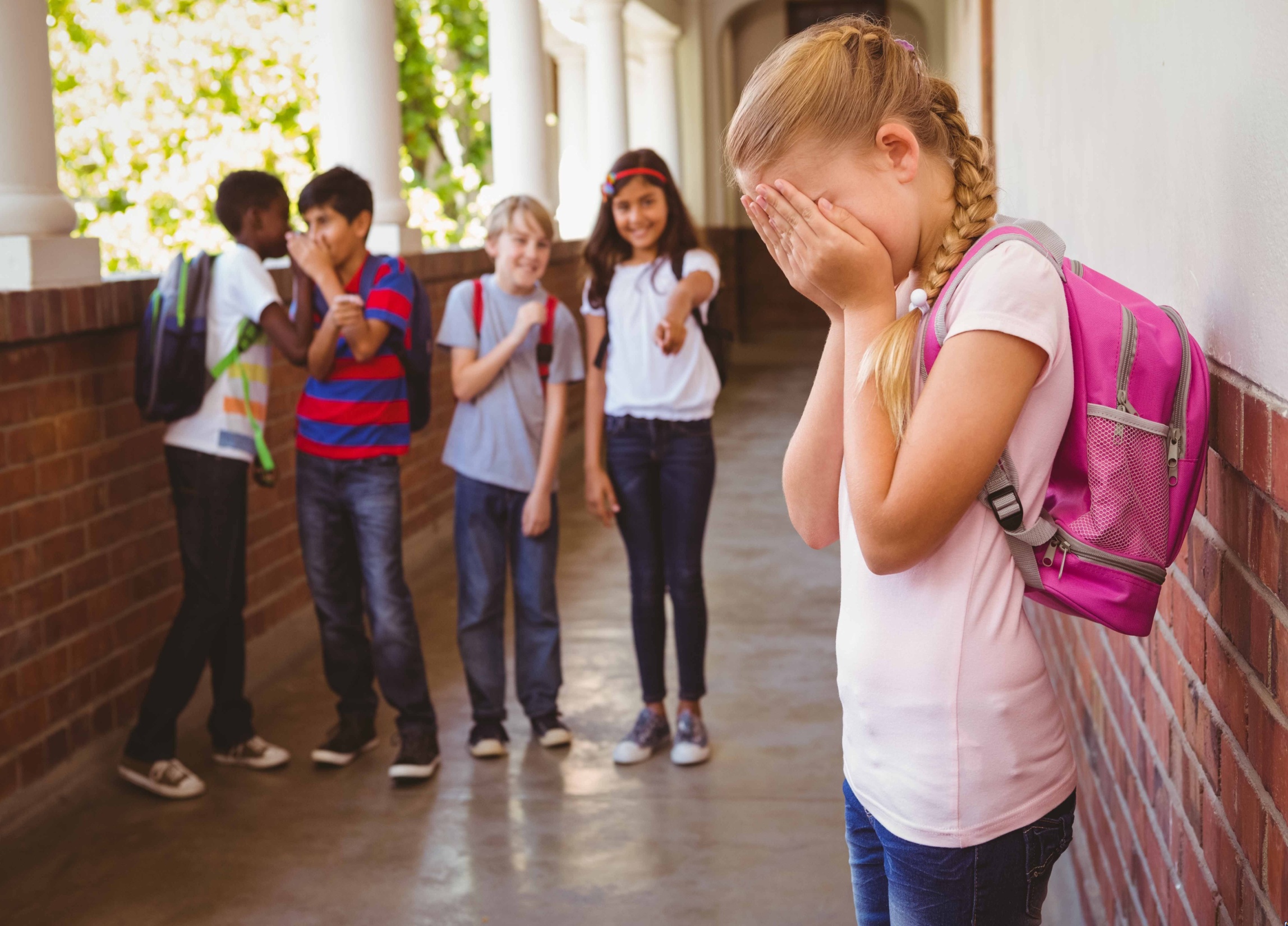 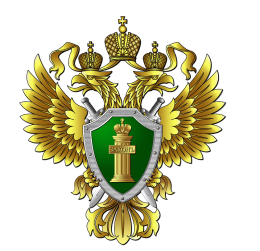 Ребенку нужно навсегда усвоить
В ПОДЪЕЗДЕ
Подходя к дому, обрати внимание, не идет ли кто-либо следом. Если кто-то идет – не подходи к подъезду. Погуляй на улице, пока этот человек не уйдет. Если чувствуешь опасность, зайди в магазин, на почту, в библиотеку и расскажи о подозрительном человеке.
 Если незнакомец уже находится в подъезде, сразу же выйди на улицу и дождись, когда в подъезд войдет кто-то из взрослых жильцов дома.
 Входи в лифт, только убедившись, что на площадке нет постороннего, который может зайти за тобой в кабину.
 Если незнакомец все-таки зашел в лифт, стой к нему лицом, чтобы видеть,  что он делает. В случае опасности попробуй нажать кнопку вызова диспетчера, кричи, зови на помощь.
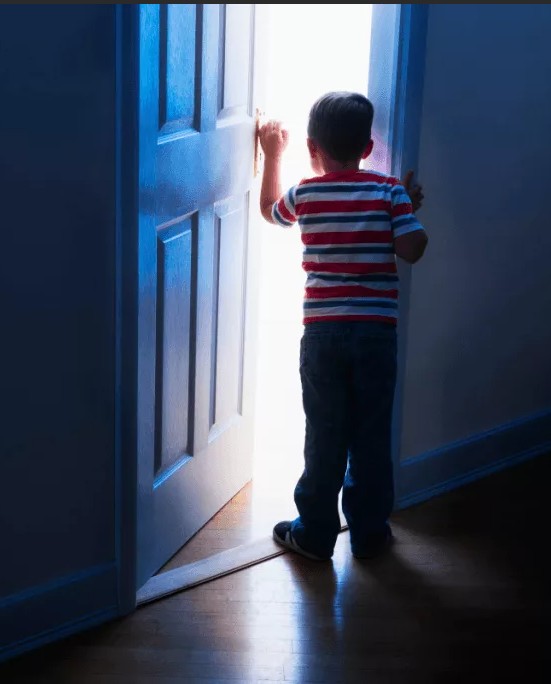 Прокуратура города Вологды разъясняет
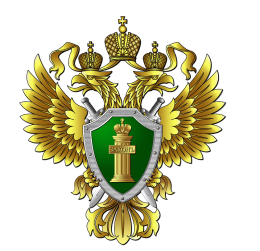 Ребенку нужно навсегда усвоить
ДОМА
Никогда не впускай в квартиру незнакомого человека. Если звонят или стучат в дверь, не подходи и не спрашивай, кто пришел. У родителей есть ключи, и они откроют дверь сами.
 Ни в коем случае не открывай дверь лицам, представившимся почтальоном, врачом, полицейским, сантехником, электриком, знакомым родителей, даже если они станут уговаривать.
 Покидая квартиру, посмотри в глазок. Если на лестничной площадке есть люди, подожди, пока они уйдут.
 Прежде чем открывать ключом входную дверь, убедись, что поблизости никого нет.
Прокуратура города Вологды разъясняет
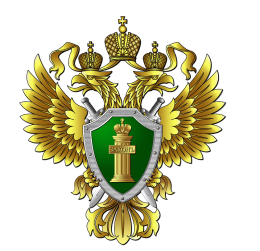 ТЕЛЕФОНЫ ЭКСТРЕННОЙ ПОМОЩИ



010 – ПОЖАРНЫЕ, МЧС
020 – ПОЛИЦИЯ
030 – СКОРАЯ ПОМОЩЬ
112 – ЕДИНЫЙ ТЕЛЕФОННЫЙ НОМЕР ВЫЗОВА ЭКСТРЕННЫХ СЛУЖБ 
СО ВСЕХ СОТОВЫХ ТЕЛЕФОНОВ
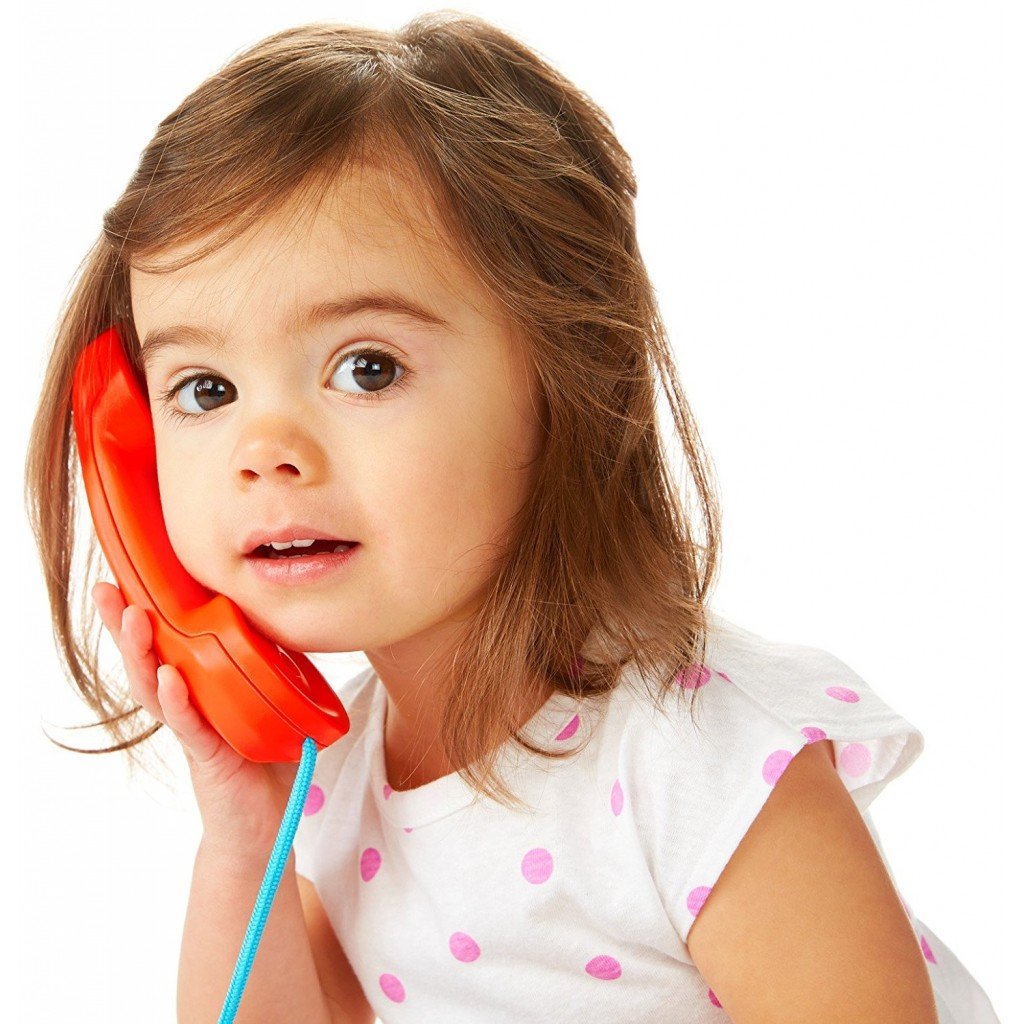